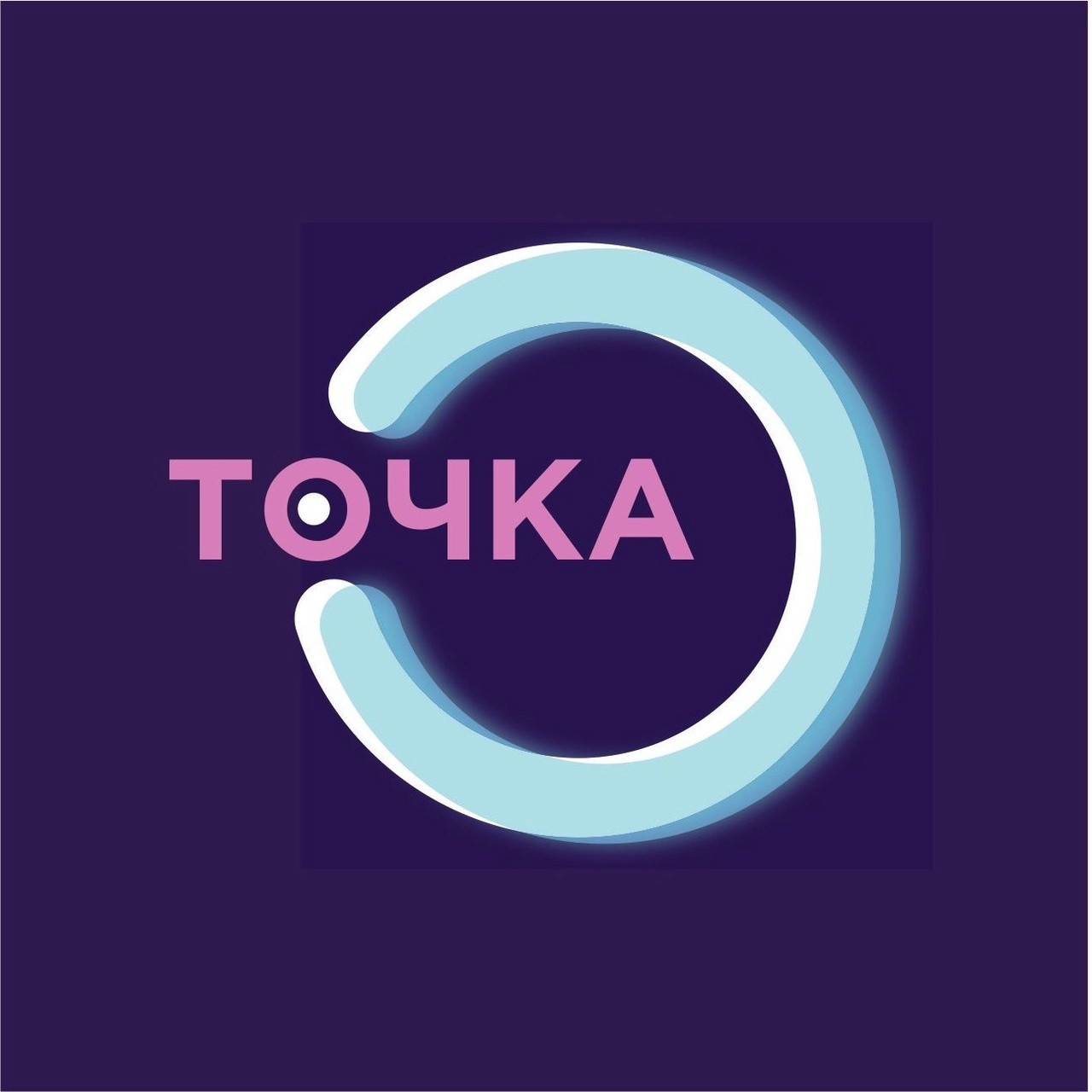 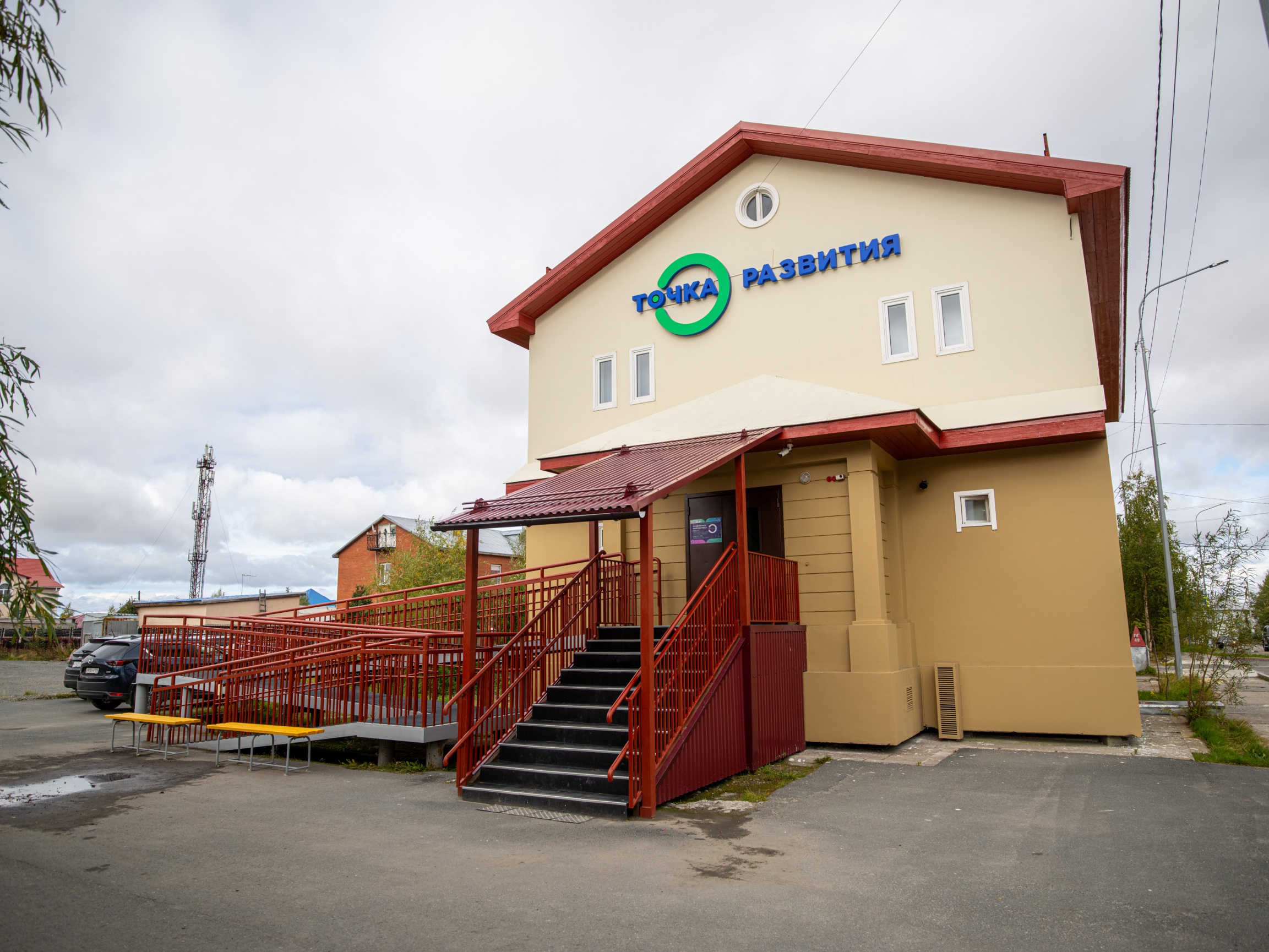 НОВАЯ МОДЕЛЬНАЯ БИБЛИОТЕКА В САЛЕХАРДЕ
Салехард – столица ЯНАО.Единственный город в мире, расположенный на Полярном круге.Население – 50 350 человек.
16 детских садов;
6 средних общеобразовательных школ;
ГБПОУ ЯНАО «Ямальский многопрофильный колледж»;
ГБПОУ ЯНАО «Ямальский полярный агроэкономический техникум».

     Дошкольники – 3 773.
     Школьники - 7 096.
1950 год – образование библиотеки.

Количество этажей – 2.

Общая площадь – 239,7 кв. м.

Персонал библиотеки:
 
1 руководитель, 5 библиотекарей.
СТАТИСТИКА ЗА 2020 ГОД:

Число пользователей – 1 914 человек,
из них детей до 14 лет – 1 436, 
молодёжи – 96.

Число посещений – 7 655,
в том числе массовых мероприятий – 1 102.

СТАТИСТИКА ЗА 2021 ГОД:

Число пользователей – 3 002 человека,
из них детей до 14 лет – 2 661, 
молодёжи – 155.

Число посещений – 24 181,
в том числе массовых мероприятий – 10 315.
Библиотечный фонд
На январь 2022 г. – 18 791 экз.
Списано в 2021 г. – 2 506 экз.

Комплектование в 2020 г. – 284 экз.
Комплектование в 2021 г. – 4 360 экз.

Детская литература – 99,6%.
Дизайн библиотеки
Входная зона
Зона чтения и оперативного обслуживания (1 этаж)
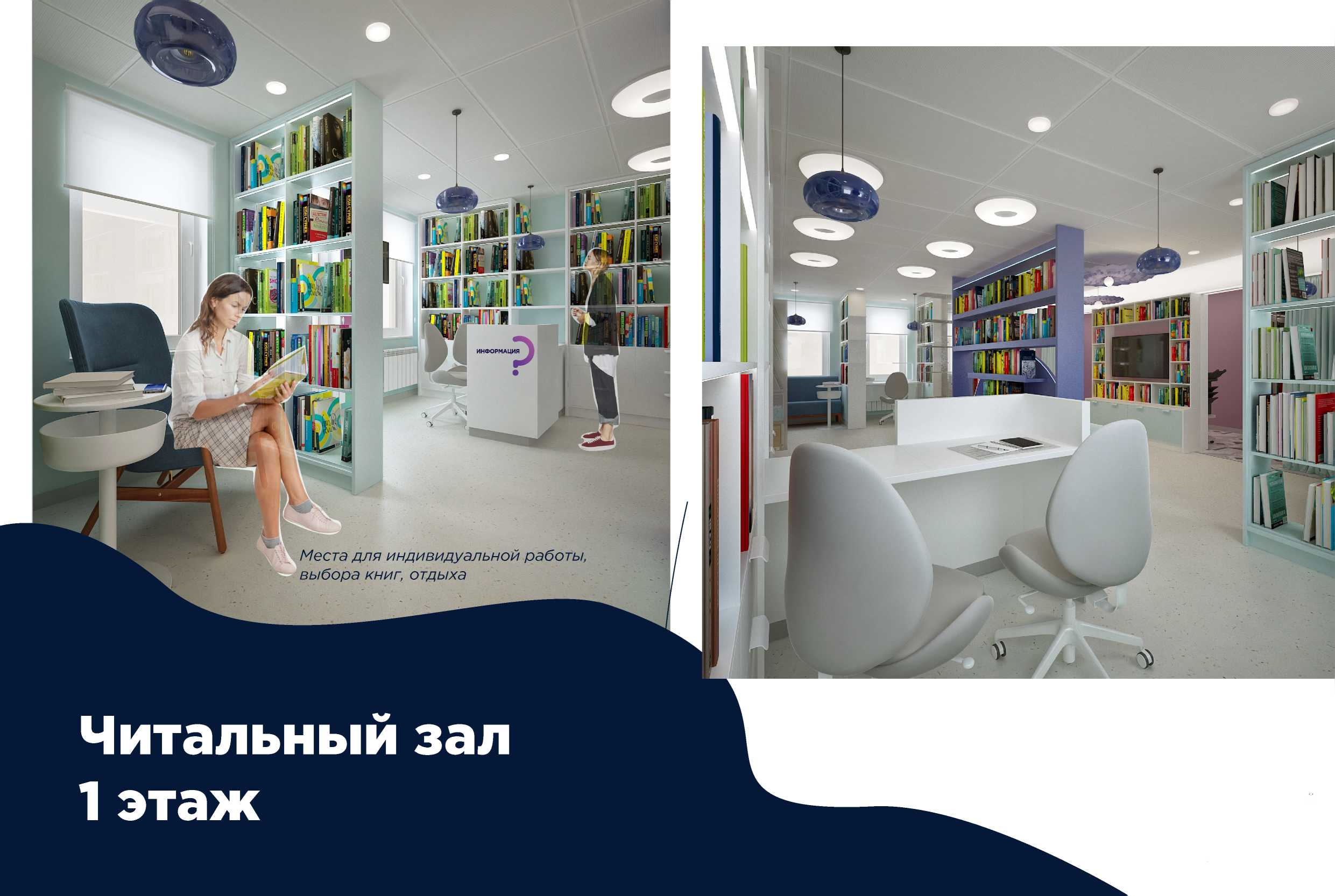 Пространство для самостоятельной работы и проведения мероприятий (2 этаж)
Трансформация пространства
Комната для детского развития
Программа настольных игр «Империя игр»
Кинолекторий «Герои книг на экране»
Проект «Читаем с пелёнок»
Проект «Квесториум»
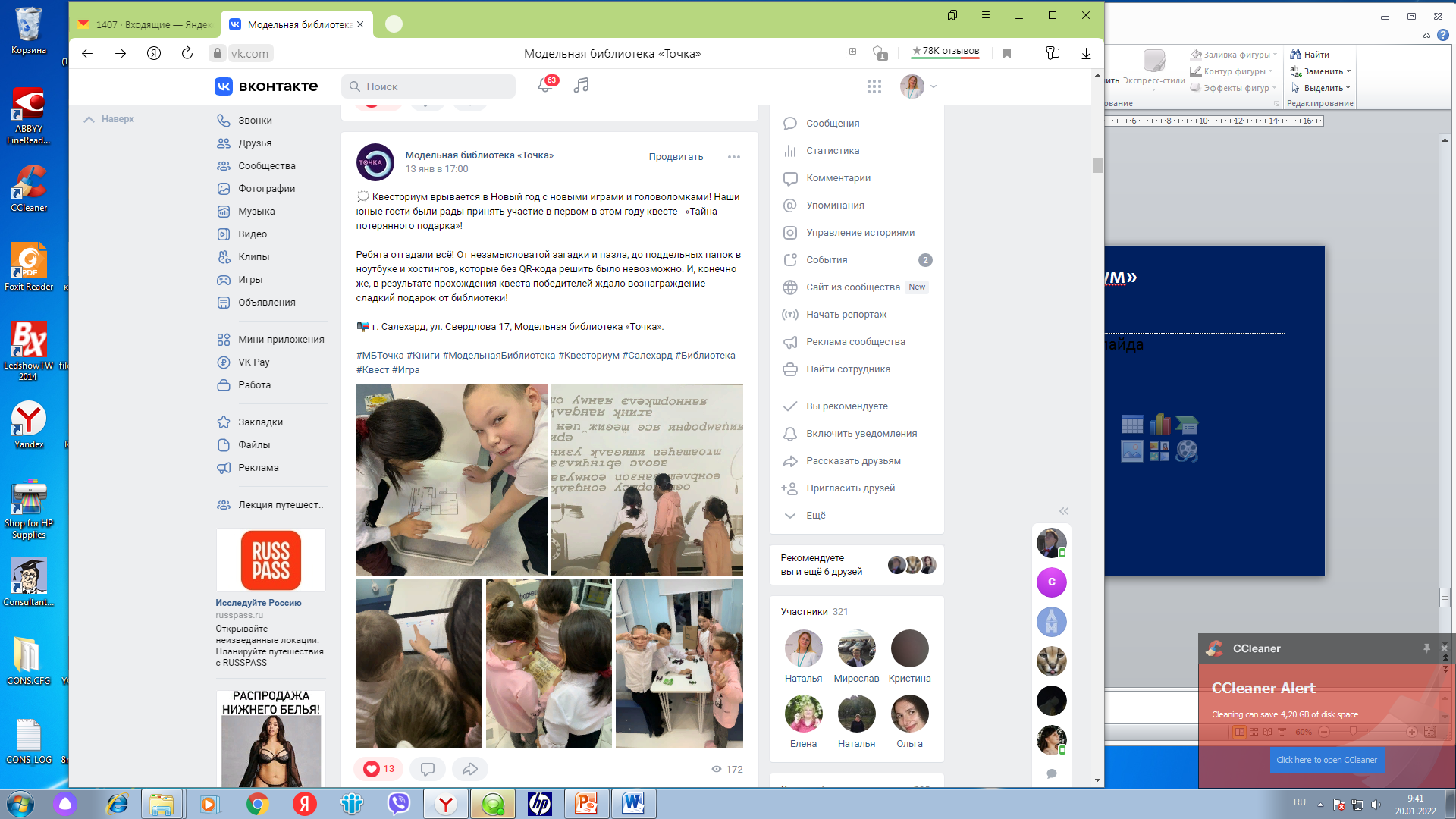 Проект «Учимся дружить»
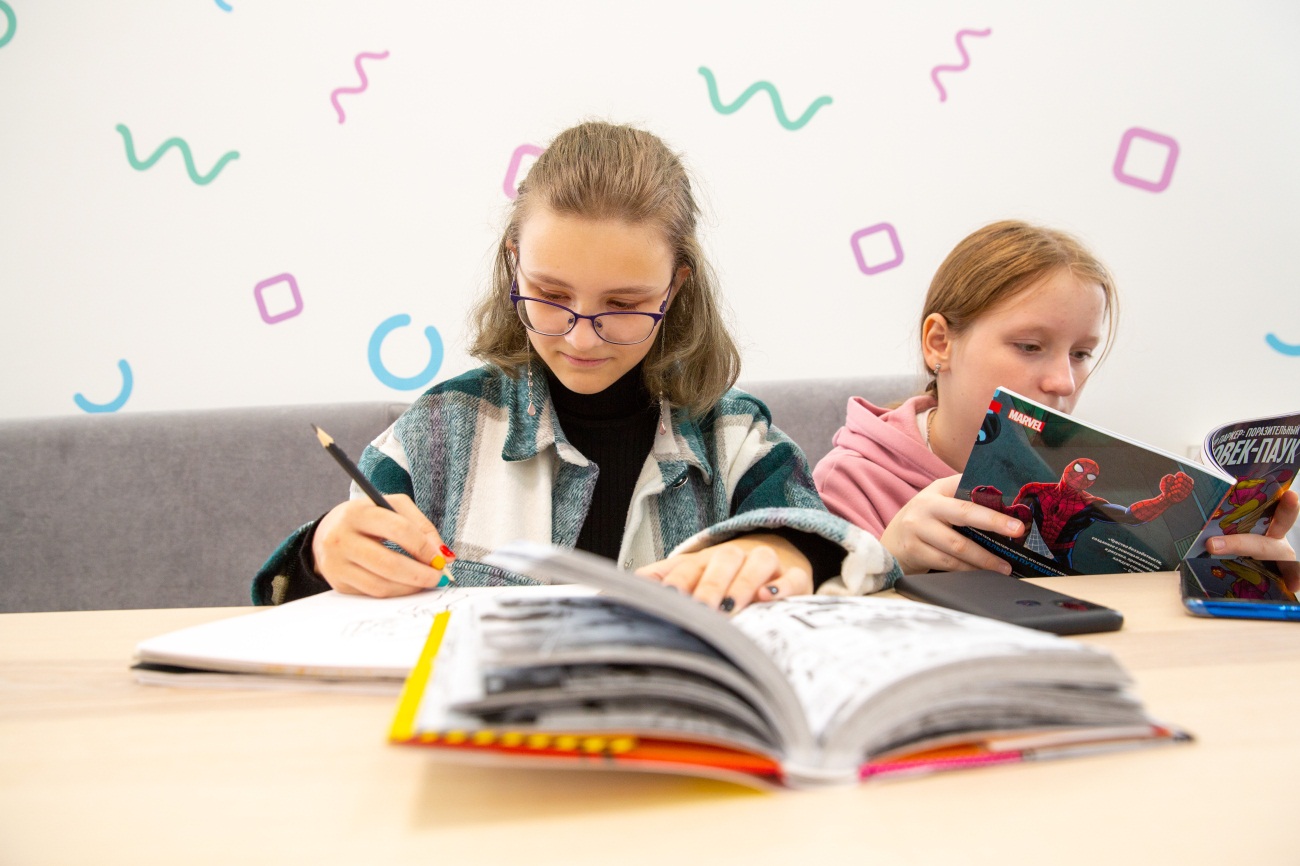 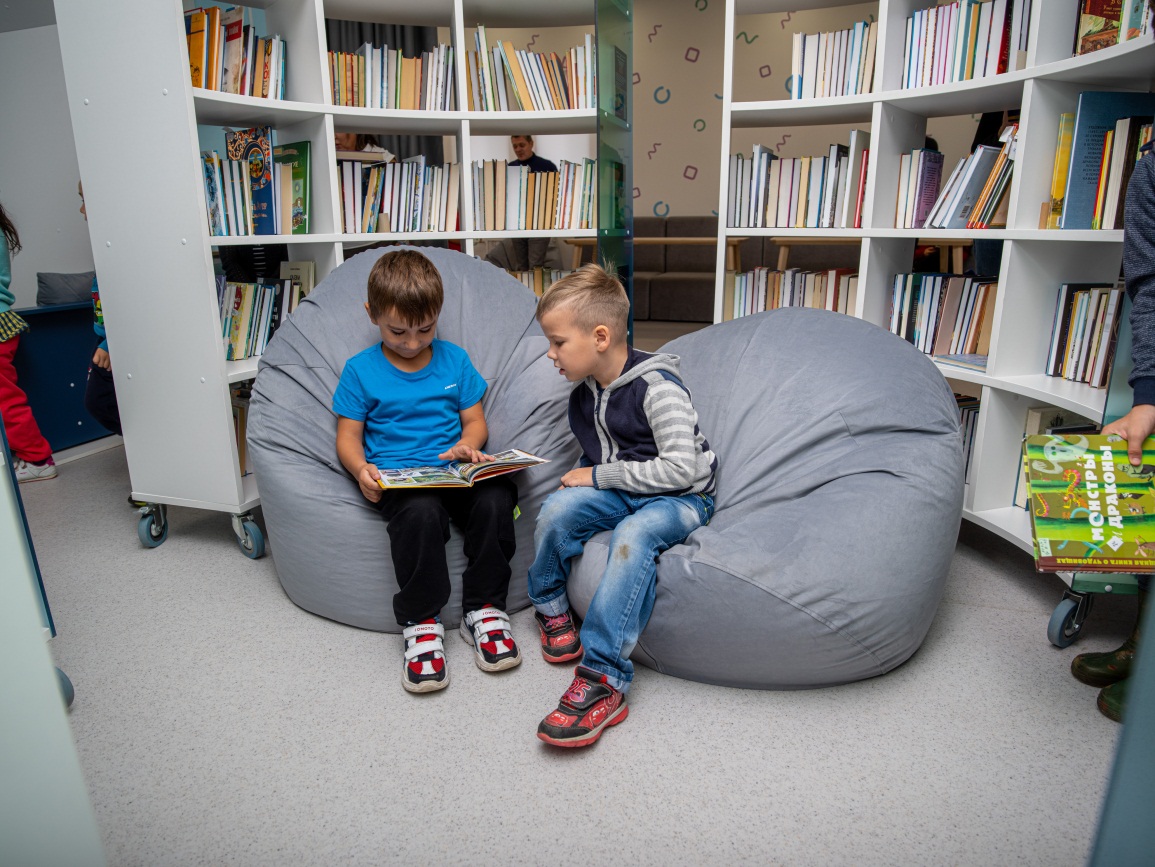 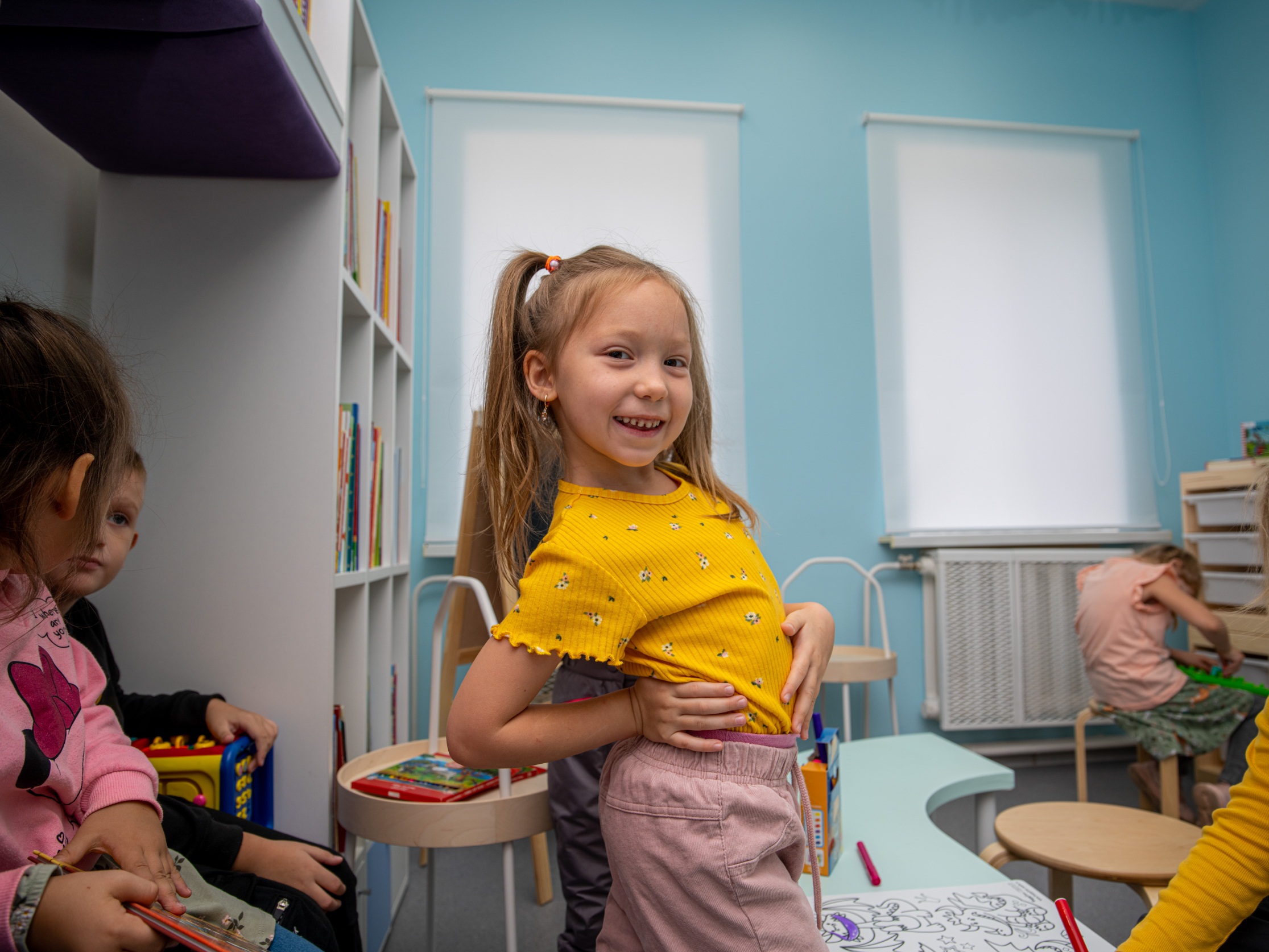 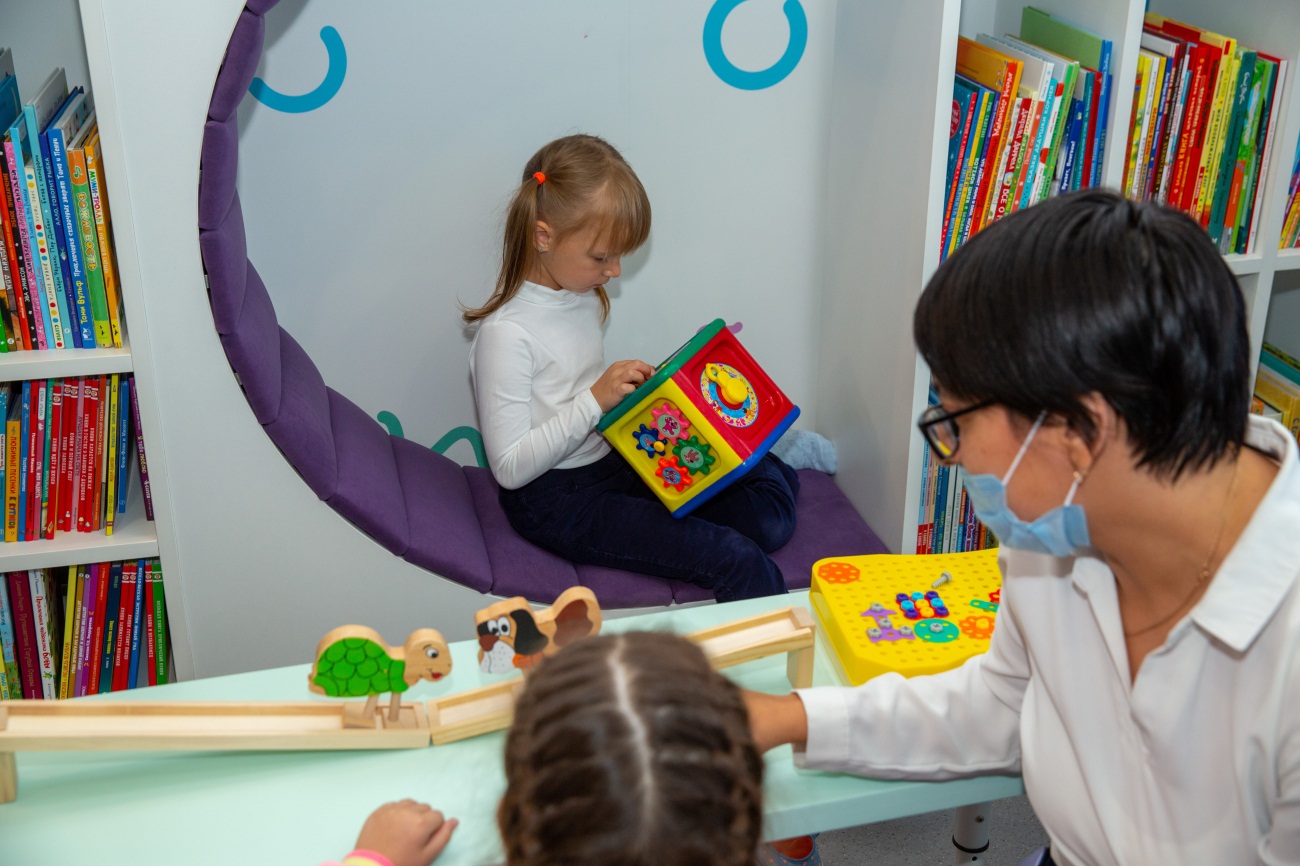 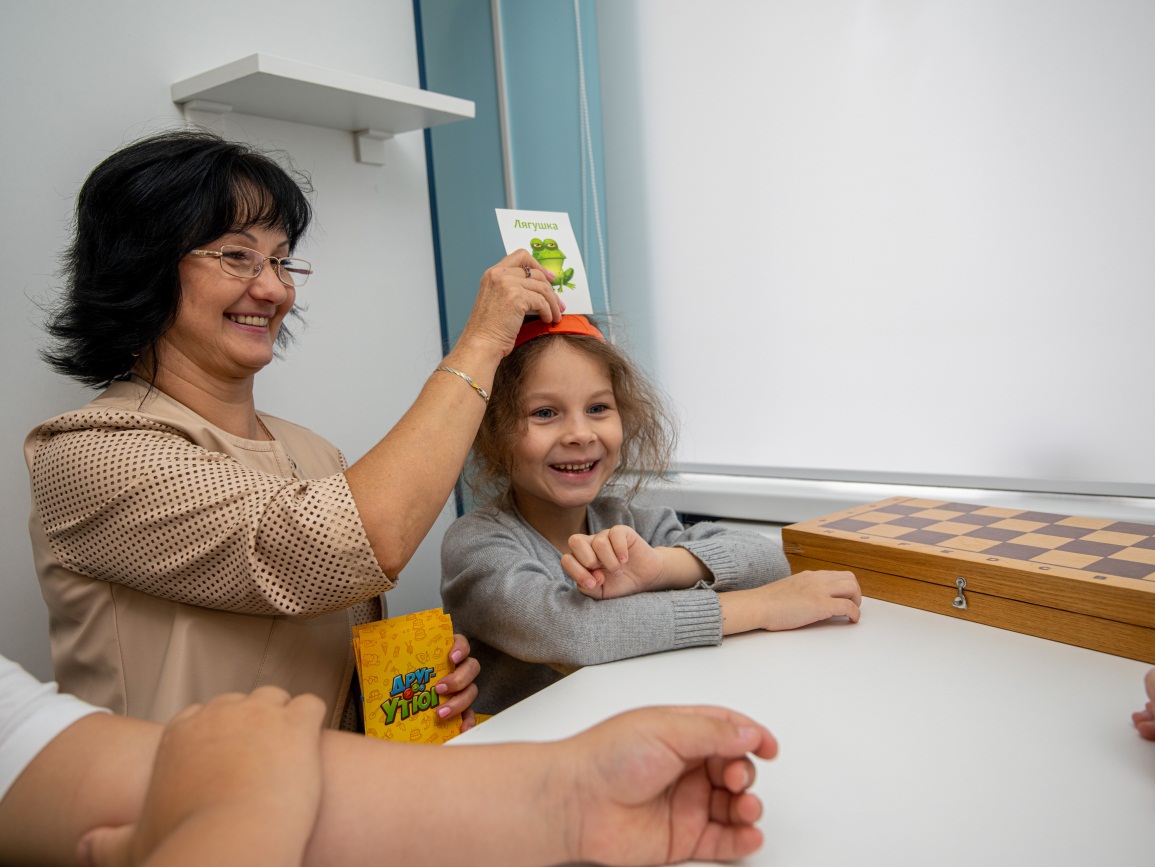 Модельная библиотека «Точка» МБУК «ЦБС» г. Салехарда
629007, ЯНАО, г. Салехард, ул. Свердлова, дом 17
Телефон для связи: +7(34922) 4-61-31
Телефон руководителя: +7 904 475 93 53 (Куленцова Наталья Александровна)
Электронная почта: bibldeti@yandex.ru
Группа в социальных сетях: https://vk.com/bibldeti
Официальный сайт МБУК «ЦБС»: https://lib-shd.yanao.ru/